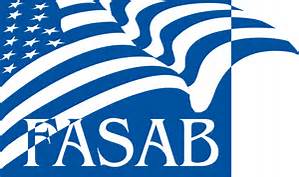 FASAB Update
1
D. Scott Showalter
Chairman
Federal Accounting Standards Advisory Board


CIGIE/GAO Conference
April 27, 2017
2:50 – 3:40 PM
Disclaimer
2
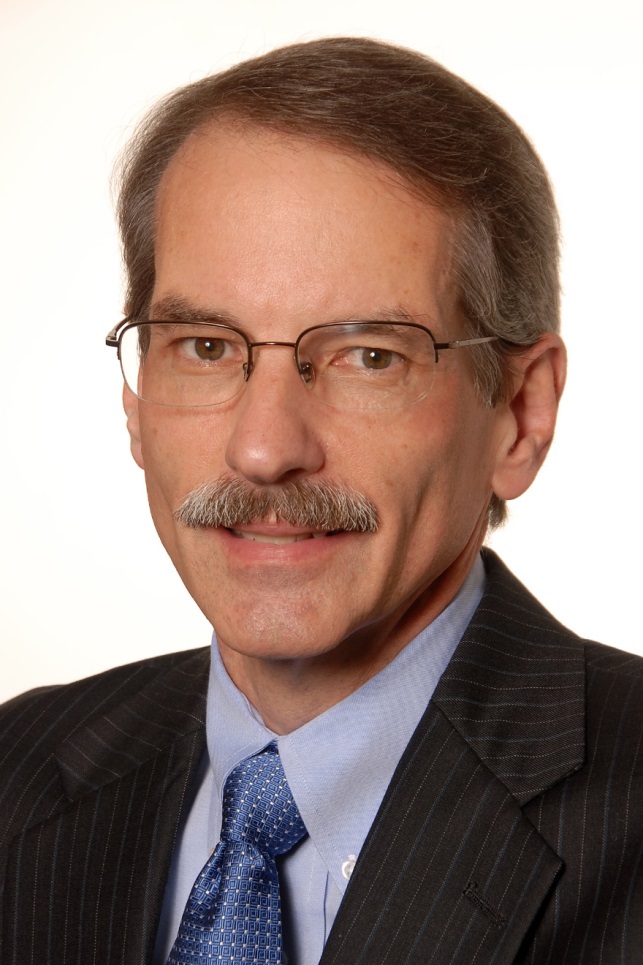 Views expressed are those of the speaker
Overview
3
Recently Completed:
Tax Expenditures
Opening Balances
Insurance Programs
Current Projects:
Risks Assumed
Reporting Model
Leases
Budget and Accrual Reconciliation
Land
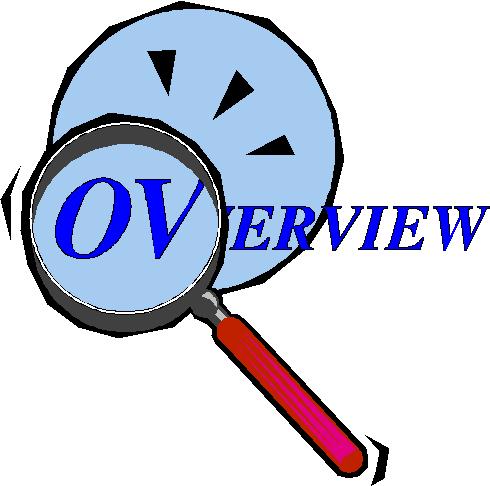 Recently Completed
4
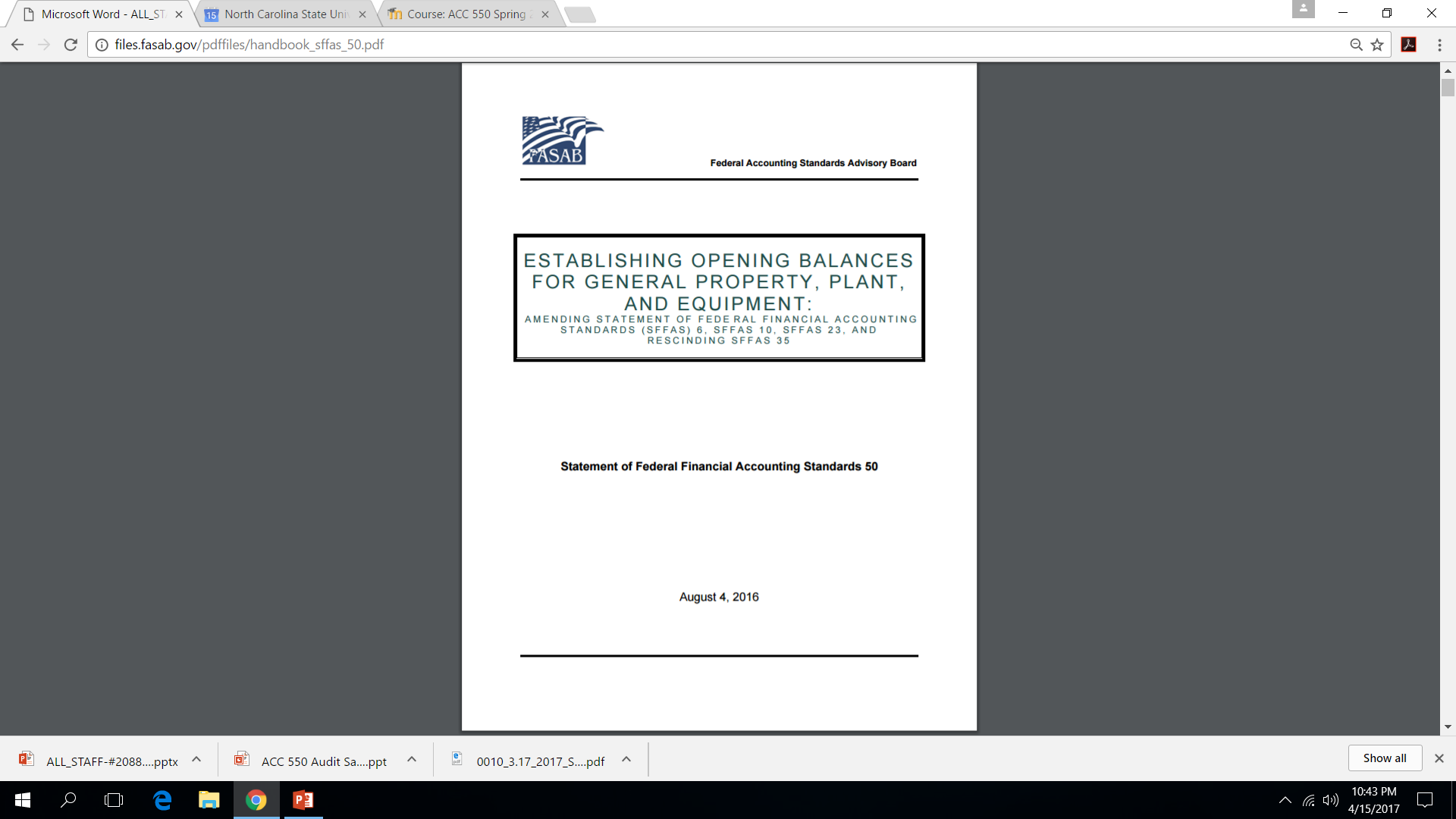 Opening Balances (SFFAS 50)
For “first-time” adopters 
Flexibility afforded
Working on implementation guidance

Ongoing effort to develop implementation guidance
Working with a large task force
Representation from the audit community as well as the preparer community is vital. All standards-setters seek and count upon broad participation on both general and industry specific matters.
Recently Completed
5
Insurance Programs (SFFAS 51)
Strengthens definitions, measurement and recognition
Streamlines disclosures

Tax Expenditures (SFFAS 52)
Creates awareness and understanding
Points to more comprehensive information 
Expect issuance in May 2017
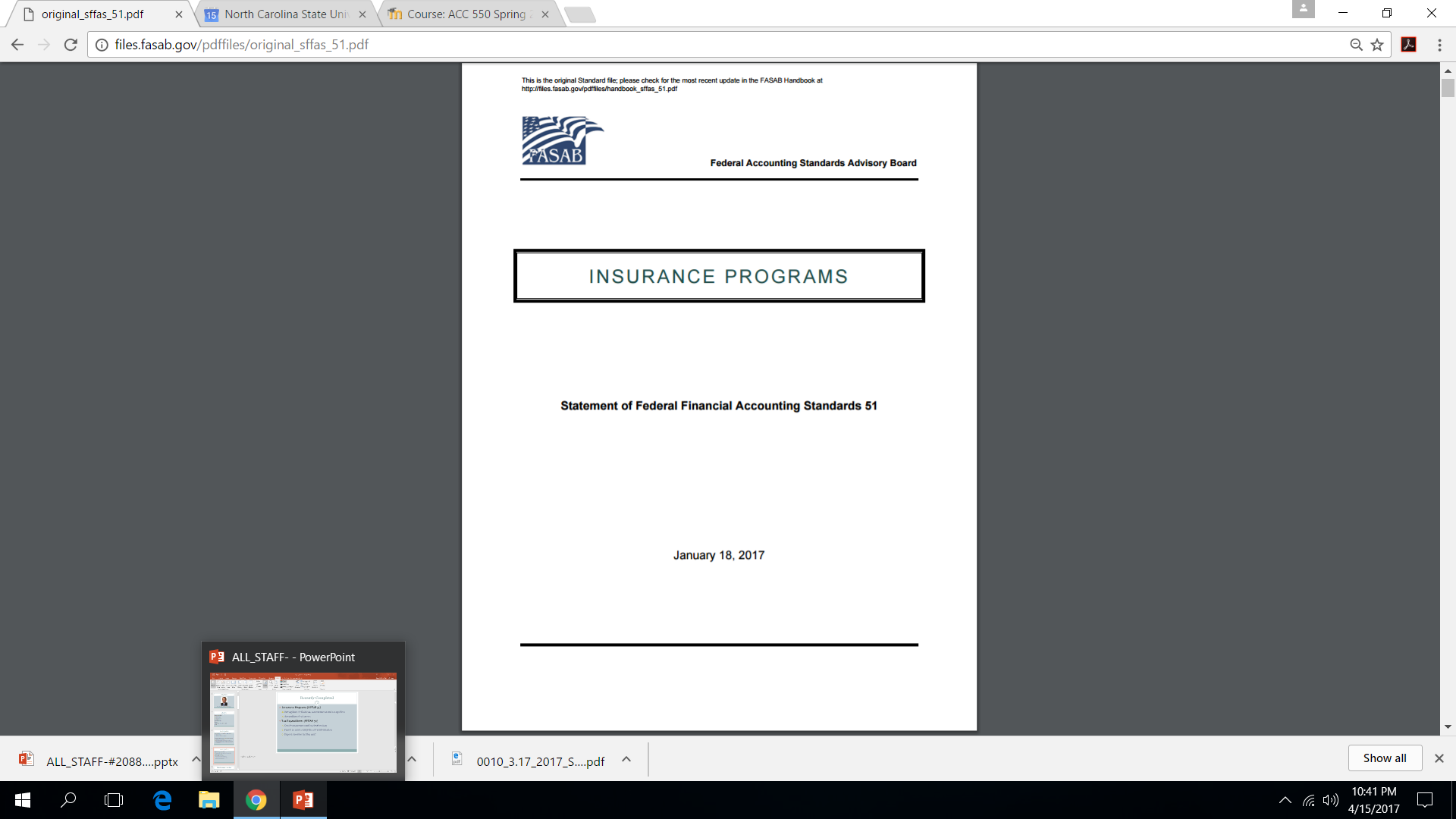 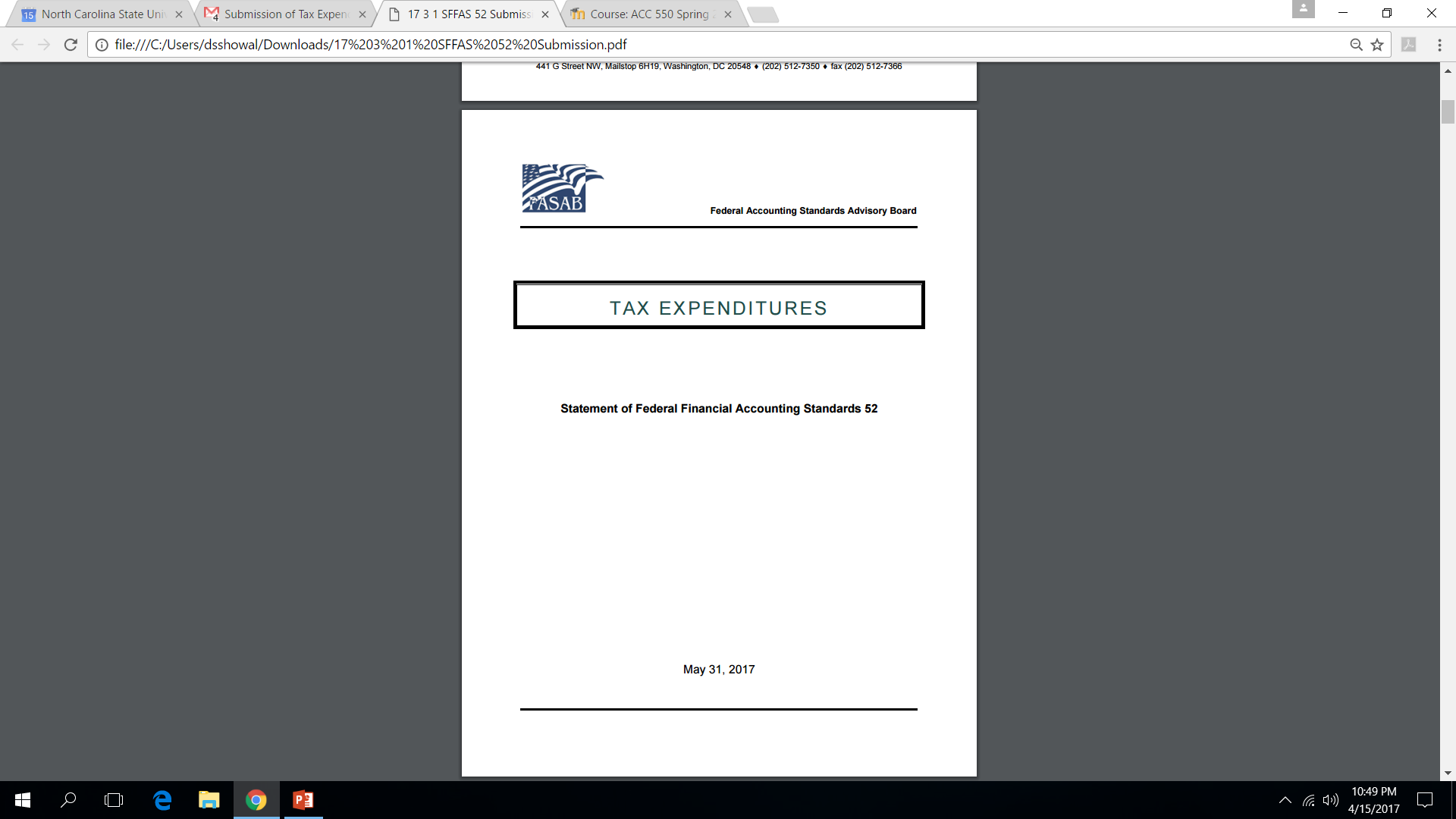 Risk Assumed Overview
6
What are risks assumed?
 Why do they matter?
 Challenges and 
options for reporting?
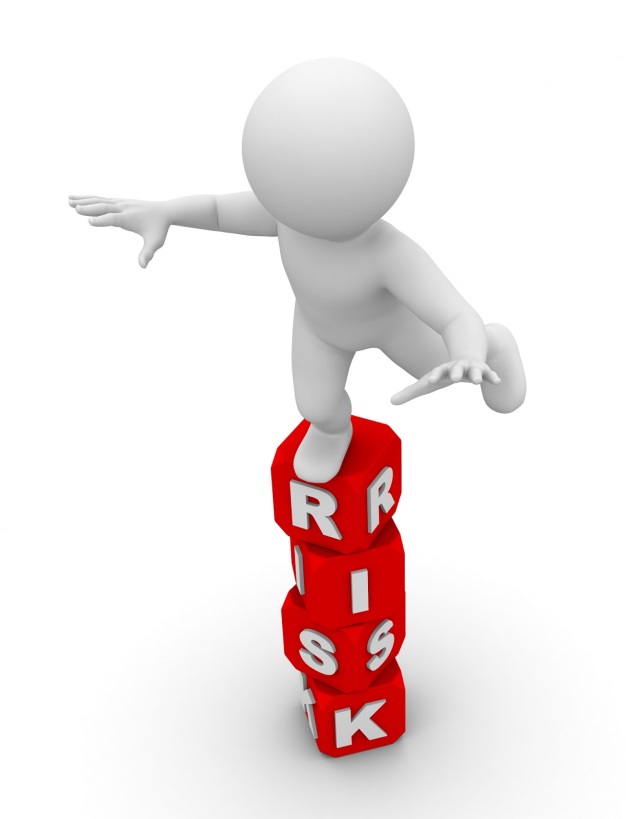 What Are Risks Assumed?
7
Earlier definition - Risk assumed is ..the risk inherent in the insurance or guarantee coverage in force. (SFFAS 5, par. 105)
Limited to insurance and guarantees.
Information provided about “expected losses” in the future but those losses were not recognized.
Examples
8
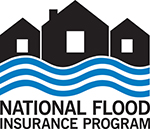 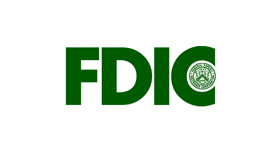 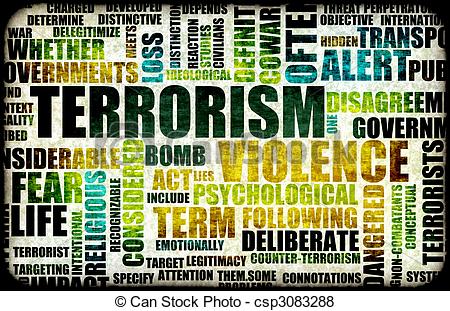 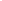 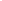 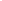 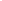 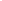 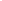 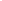 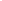 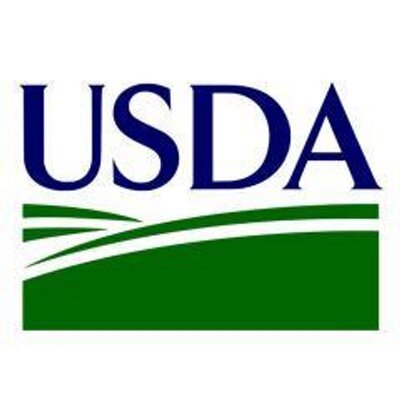 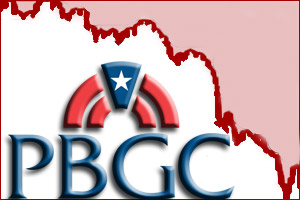 [Speaker Notes: Clockwise from upper left - FDIC – insures bank deposits
Treasury runs a Terrorism risk insurance program
National Flood Insurance Program extends insurance against floods through private insurers who administer the plans. Losses to date have far exceeded premiums. Premiums are not based on risk.
USDA – insures crops through a variety of insurance plans. They cover combinations of price and yield.
PBGC – Pension benefit guarantee corporation covers single- and multi-employer pensions offered by private employers.]
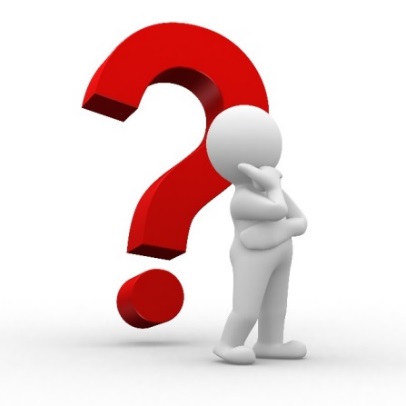 Why It Matters
11
Transparency – Considering how uncertainty might affect outcomes is important to understanding financial position and performance.
Completeness – Need to aggregate information that helps users weigh risks assumed by the central government as a whole.
[Speaker Notes: IMF’s Fiscal Transparency Code calls for Fiscal reports should provide a comprehensive overview of the fiscal activities of the
public sector and its sub-sectors, according to international standards.]
Does it Help Meet Reporting Objectives?
13
Operating Performance – cost of government actions and how costs are financed may be affected by risks and may create risks.
Risk may be assumed without immediately affecting the   budget. Risk may accumulate over time. 
Stewardship – how future budgetary resources will be affected.
Risk should be considered in assessing whether future budgetary resources are likely to be sufficient to sustain public services.
Next Steps
11
Assessing risk information gaps
Using the IMF’s Fiscal Transparency Code: Pillar III -Risk Analysis and Management, risk analysis and disclosure principles as a general framework.
Holding roundtables with users of information to identify information they use.
Assessing whether the needed information is (and should be) included in federal financial reports.
Coordinating with the US federal government’s efforts to adopt Enterprise Risk Management (ERM)
Challenges
12
Definition (what risks should be considered – explicit and/or implicit, risks all should be aware of or risks unique to the government)
Measurement 
Overload of information
Reporting Model
13
Board developing concepts intended to guide the Board in developing reporting model standards	
provide information to help others understand the purposes for financial statements and RSI

Discuss the relationship between financial statements and RSI and other information
financial statements and RSI are based on
common understanding of terms
qualitative characteristics
other information
contribute to reporting objectives
may accompany financial statements and RSI 
may have limitations, e.g. not exposed to the same level of internal controls as financial statements and RSI
Reporting Model
14
Board developing concepts intended to guide the Board in developing reporting model standards	
provide information to help others understand the purposes for financial statements and RSI

Discuss the relationship between financial statements and RSI and other information
financial statements and RSI are based on
common understanding of terms
qualitative characteristics
other information
contribute to reporting objectives
may accompany financial statements and RSI 
may have limitations, e.g. not exposed to the same level of internal controls as financial statements and RSI
Reporting Model
15
Guidance distinguishes between information required for
the government-wide reporting entity
power to tax
charge fees
borrow
component reporting entities
authority through appropriations
diverse missions and activities
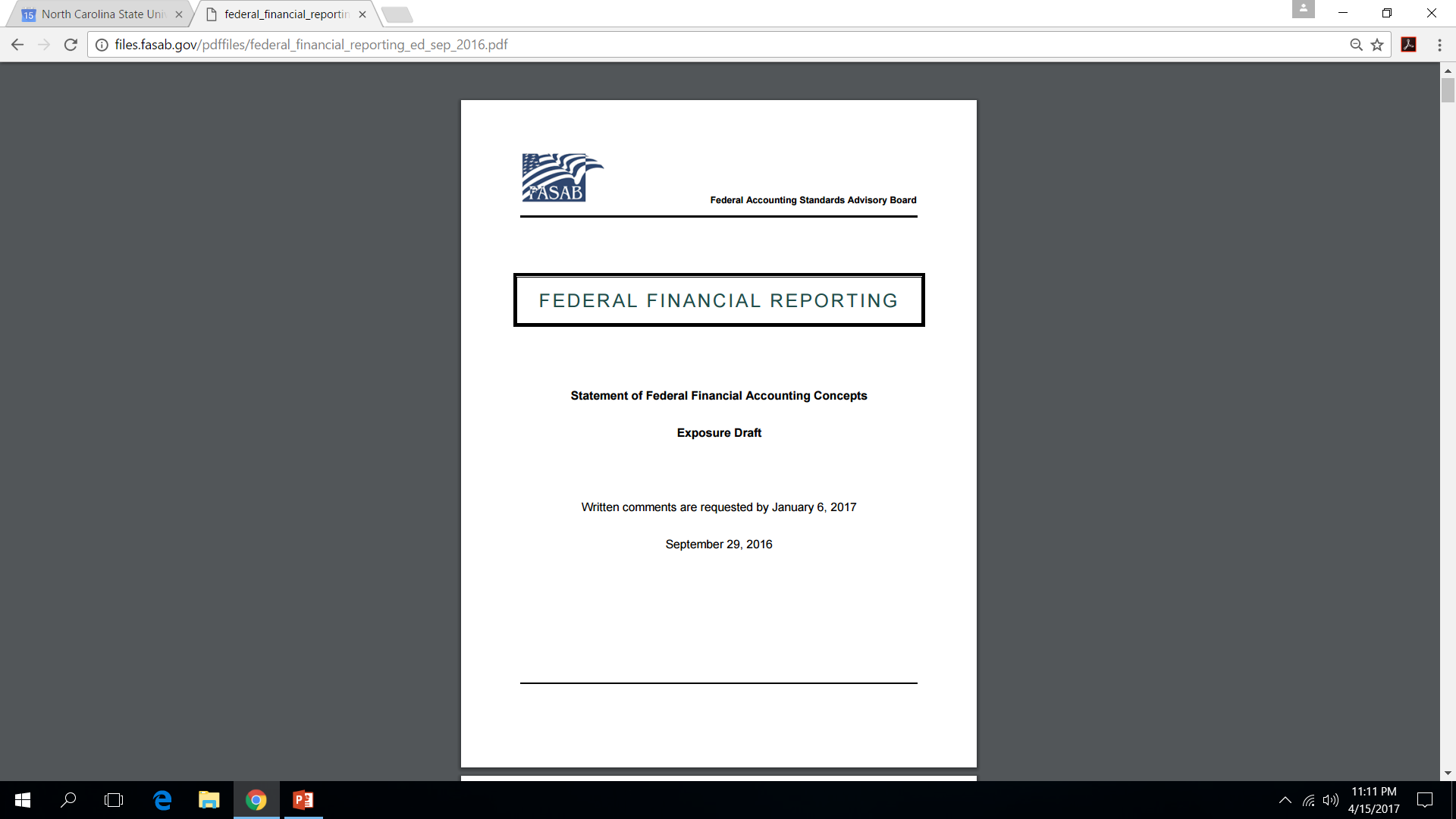 Reporting Model
16
Reporting concepts regarding 
component budgetary information
information that should be provided by the government-wide reporting entity
information that should be provided by component reporting entities
disaggregation of information 
performance results
summary level information
Reporting Model
17
Potential impact on standards
Guidance regarding 
presentation of component budgetary information
disaggregating and classifying information
the presentation of multiple periods of information
relating financial and non-financial performance information 
summary level reporting
Leases
18
FASAB collaborated with GASB to develop standards for governmental organizations.
Lease proposal issued late last year and comments received. 
Board is deliberating on comments.
[Speaker Notes: Inserted is between FASAB and collaborating in first bullet.
Capitalized Board in third bullet]
Leases
19
Proposal is to establish a single model (with exceptions for short-term arrangements – 24 months for federal).
Leases create assets consisting of the “right to use” a resource.
Leases create liabilities consisting of the obligation to pay for the resource.
Treatment should help identify the interest cost associated with leases.
Intragovernmental Leases
20
Leases between two consolidation entities (as defined in SFFAS 47) would be expensed by lessor when due and payable.
Minimal disclosure requirements.
Leases
21
Areas Currently under Deliberation

Clarify the nature of “right to use” asset vs. transfer of risks and rewards of physical asset

Weighing benefit vs cost

Need for implementation guidance

Implementation date
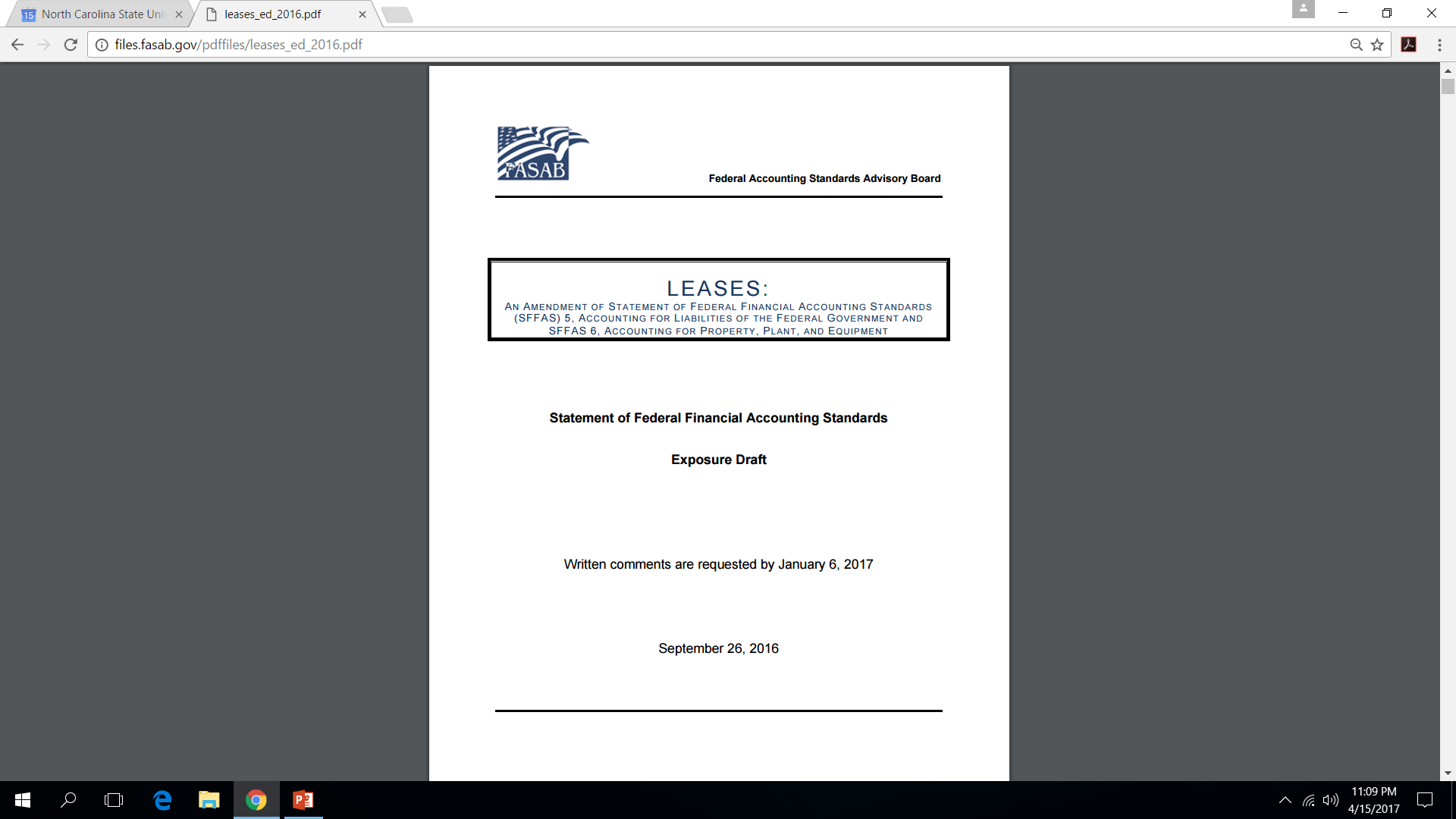 Budget and Accrual Reconciliation
22
Project Goal: 
Improve the component reporting entity’s budgetary and net cost reconciliation 
Support the Government-Wide Accounting (GWA) reconciliation 

Proposal:
Reconcile net outlays and net cost
Option to present as a financial statement or as a note
Include narrative and information on noncash outlays
Effective in FY2018 with restatement of prior period 

Comments received and being deliberated in April
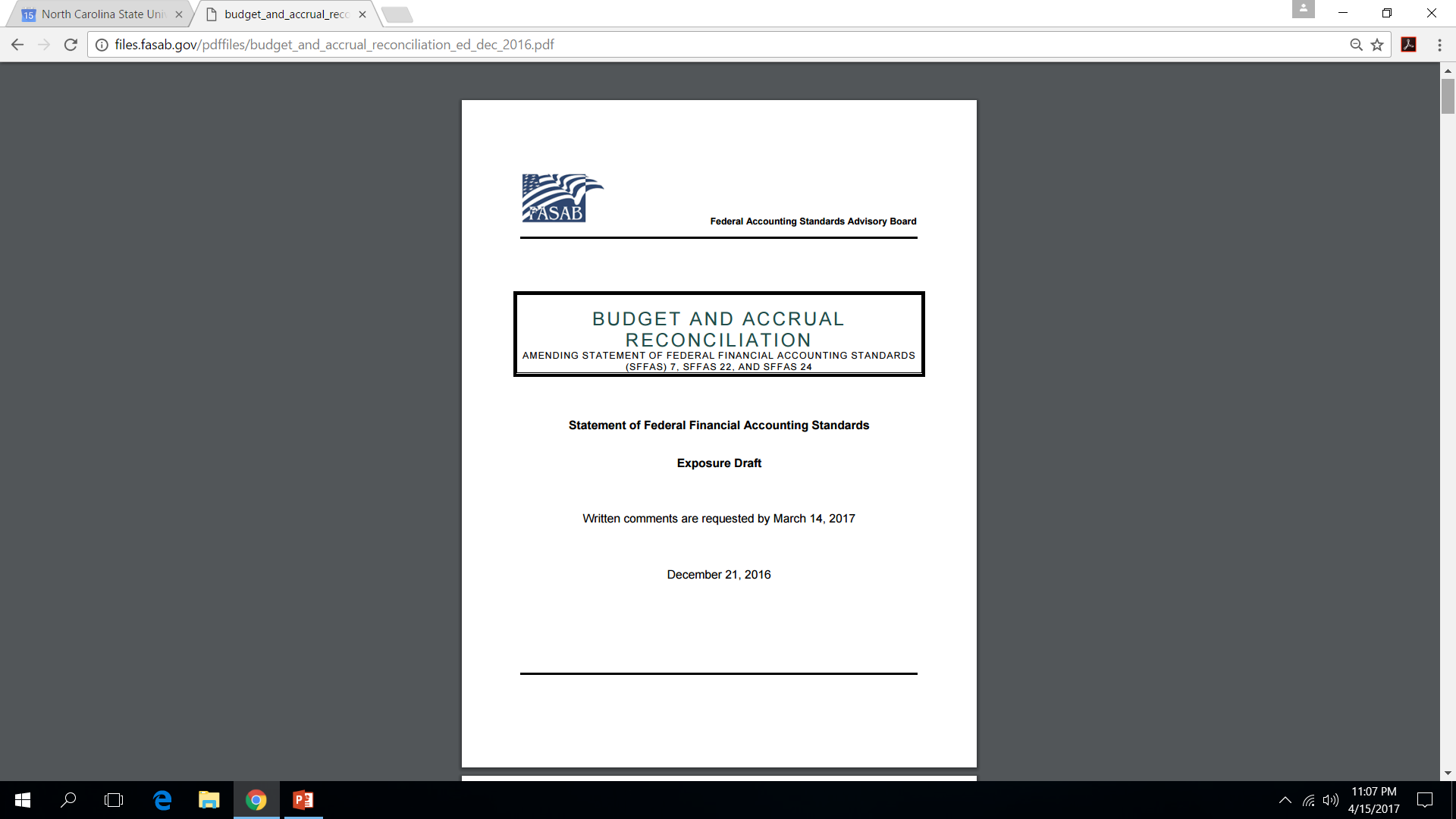 Land
23
Undertaken as a result of SFFAS 50 on Opening Balances
Land reporting is not comparable (or complete)
Most useful information is parcel specific
Weighing use of nonfinancial information
Hope for a proposal this year
Annual Input on Board Agenda
24
Conducted a survey in late 2016

Planning for an improved survey in 2017

Your opportunity to provide input!
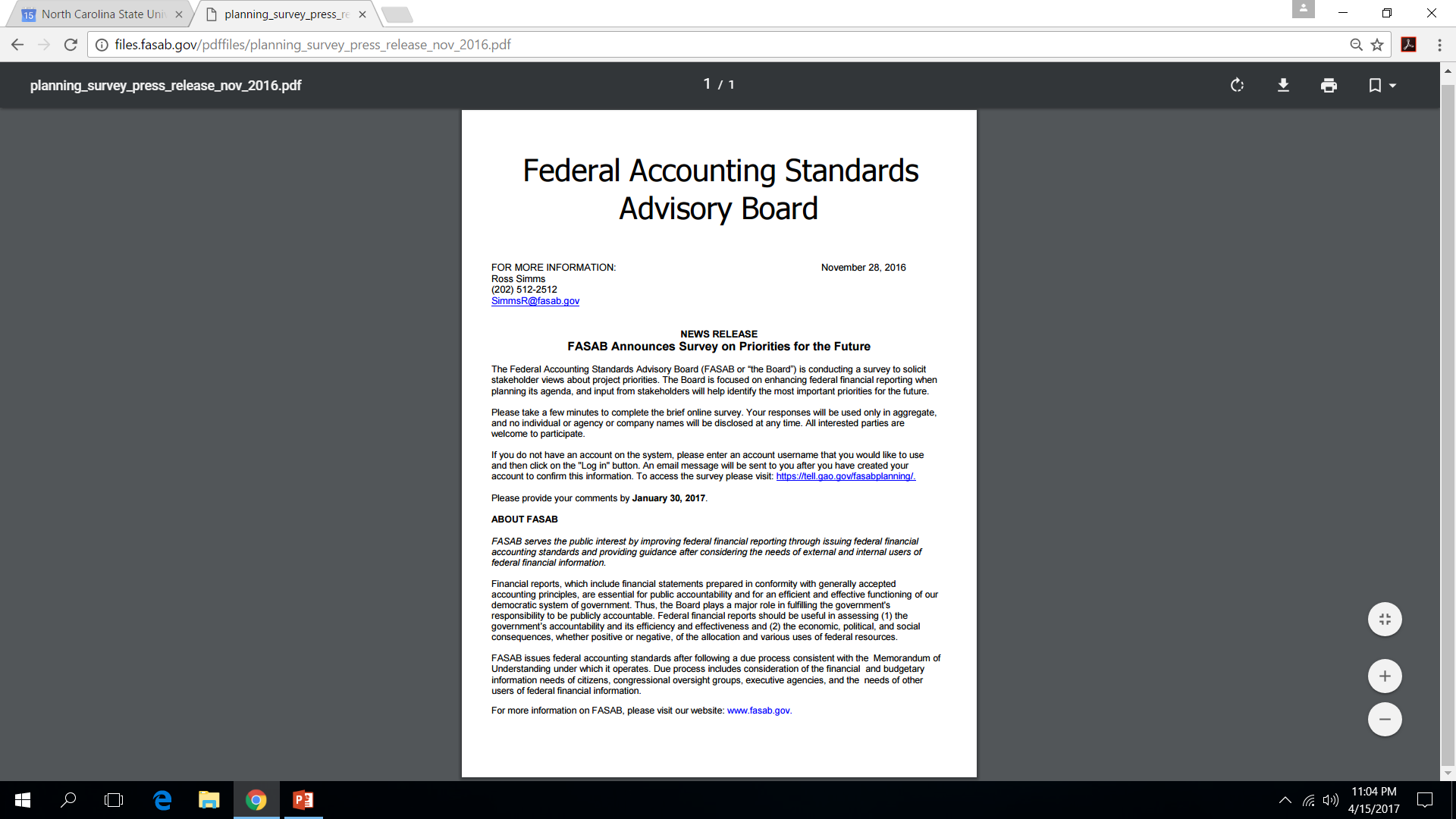 Contact Information
25
fasab@fasab.gov
202.512.7350
www.fasab.gov
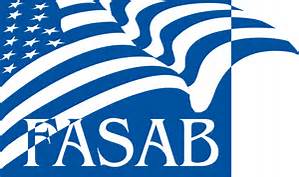